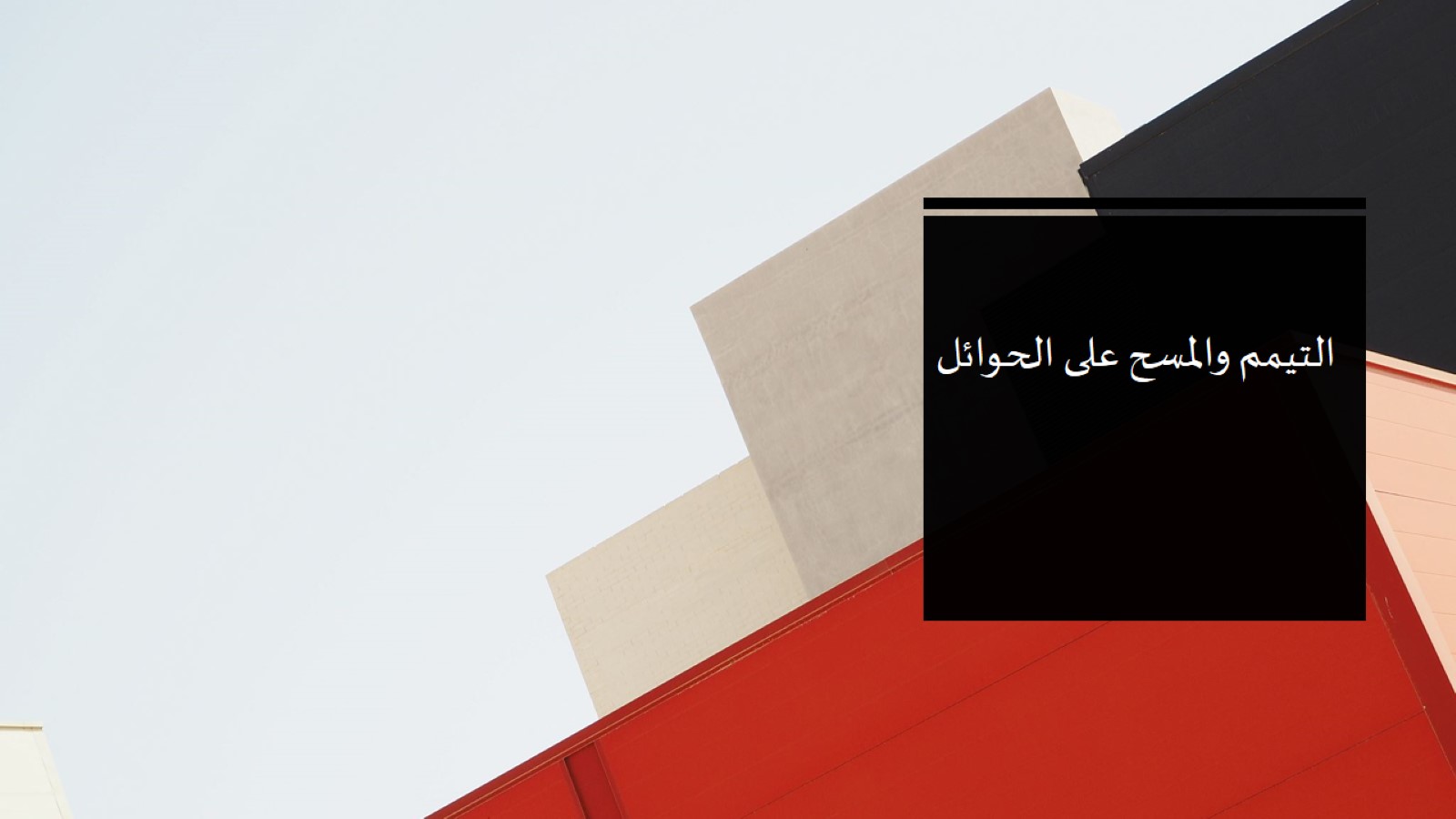 التيمم والمسح على الحوائل
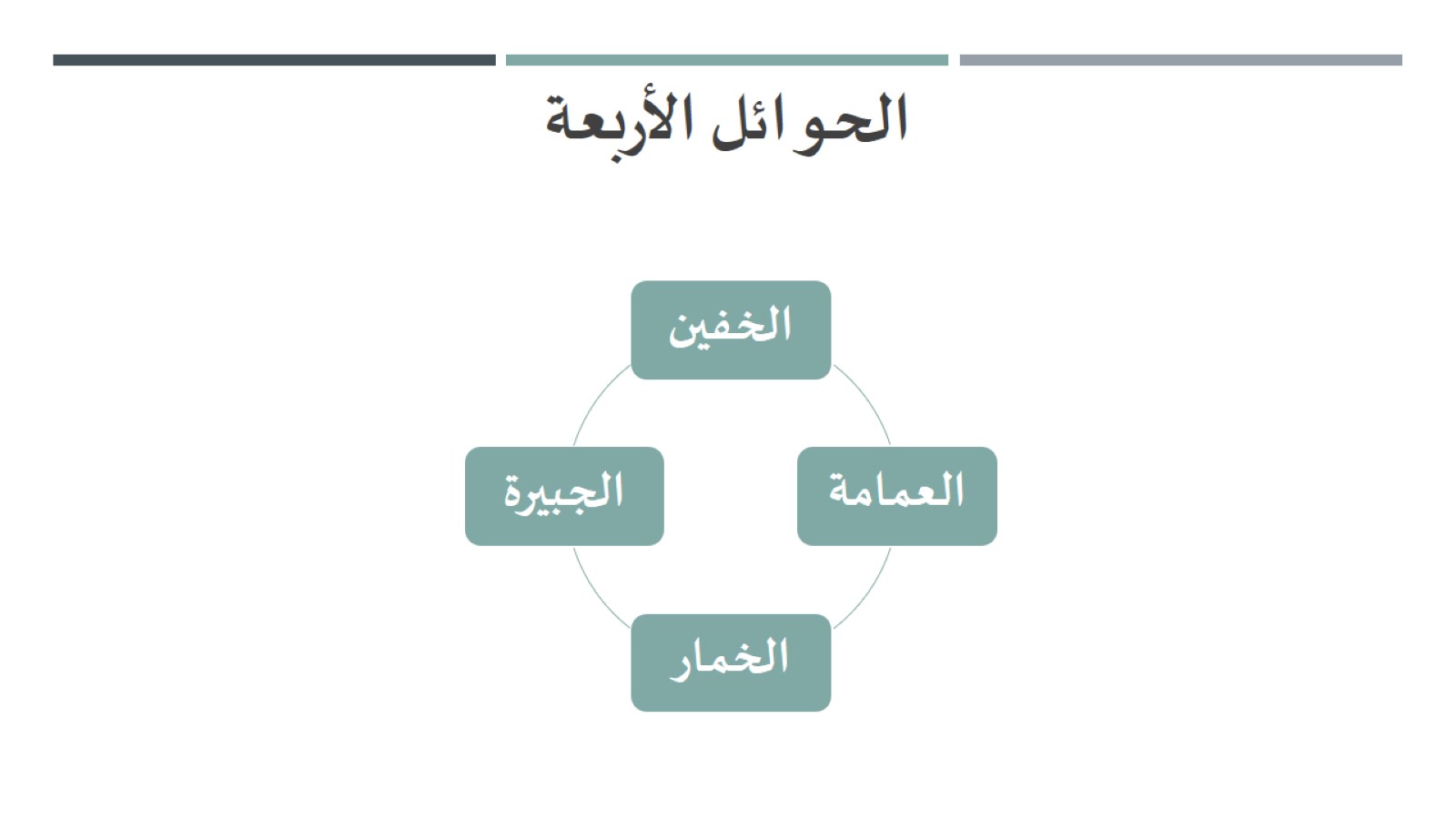 الحوائل الأربعة
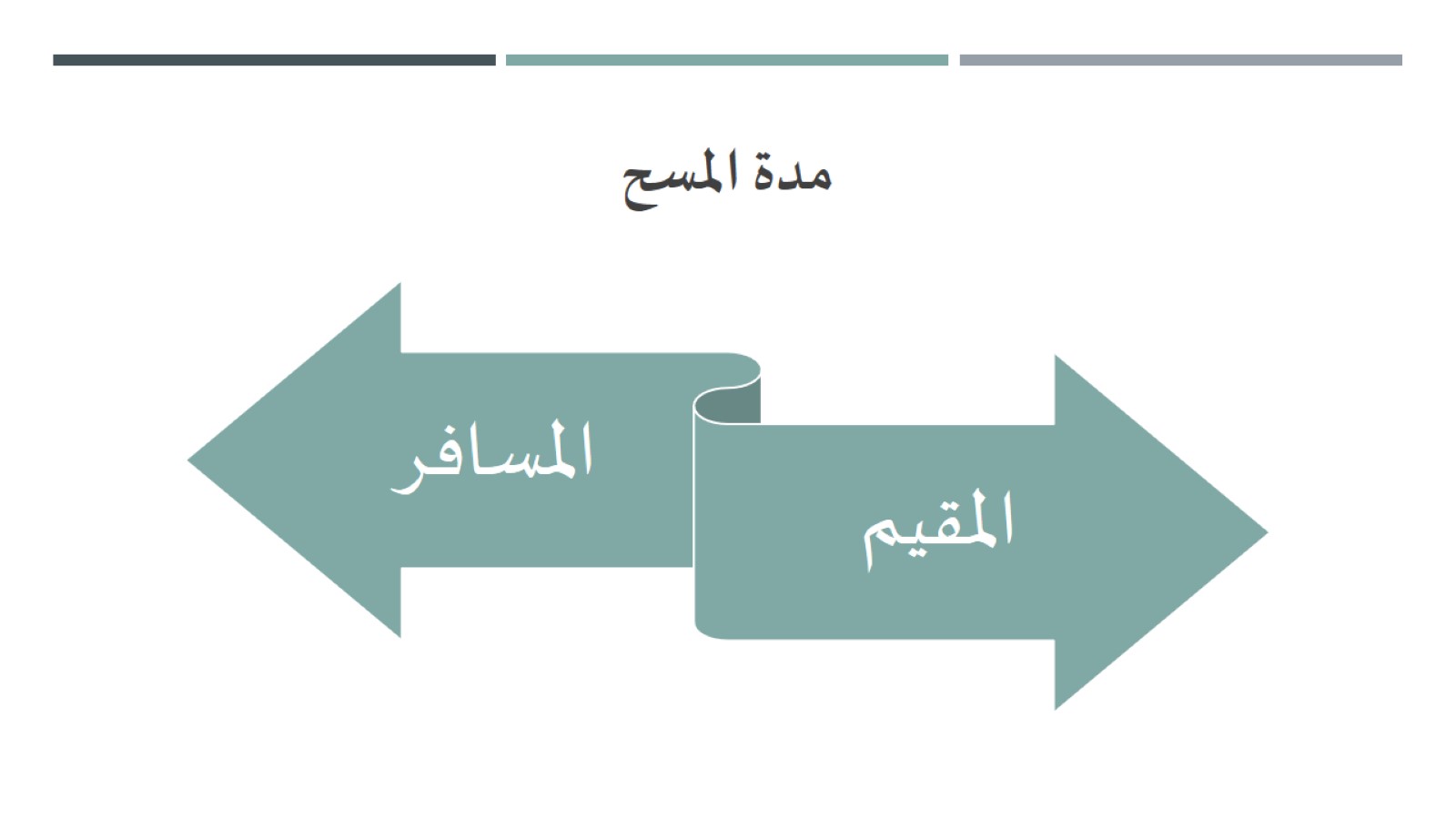 مدة المسح
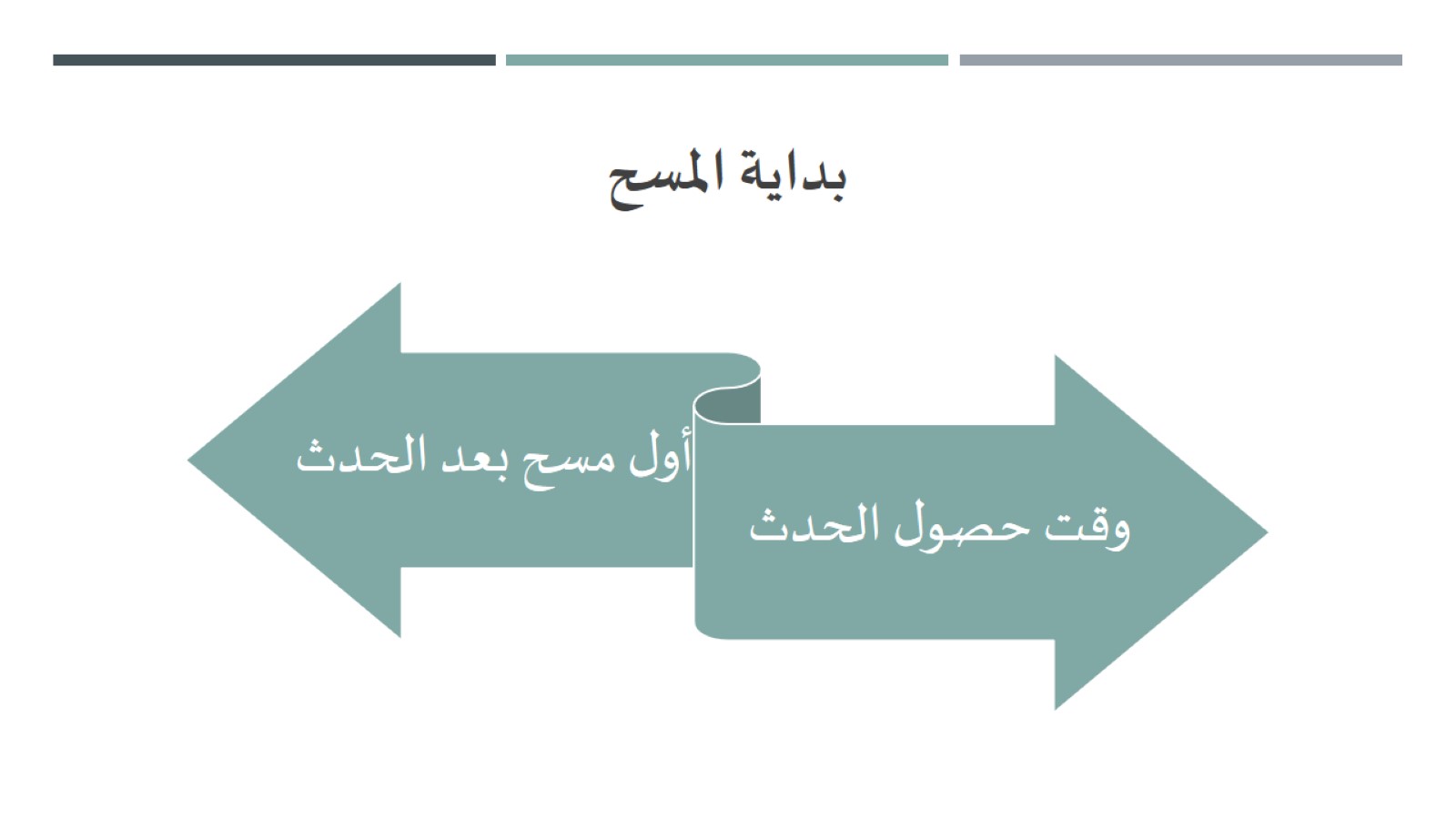 بداية المسح
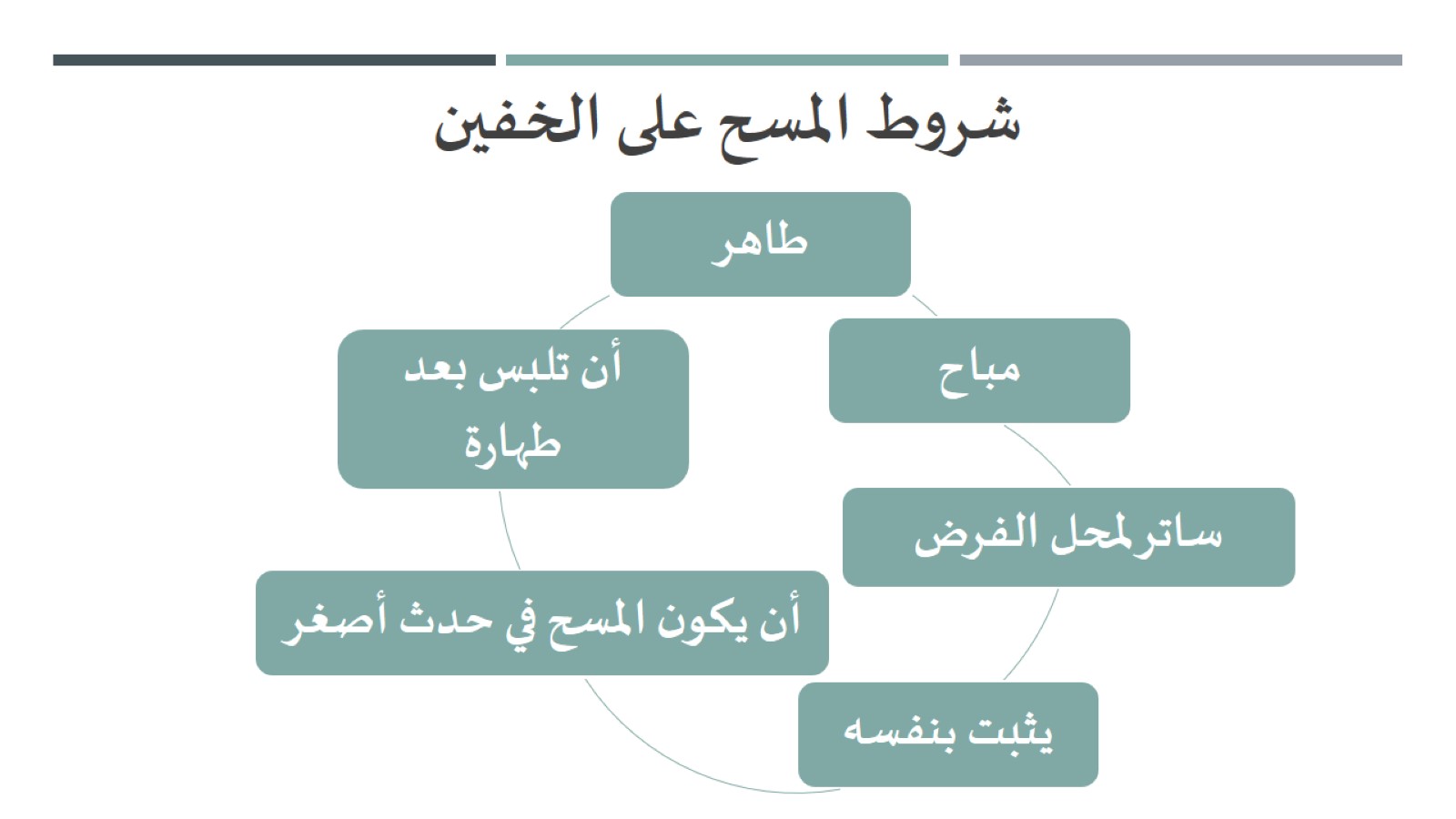 شروط المسح على الخفين
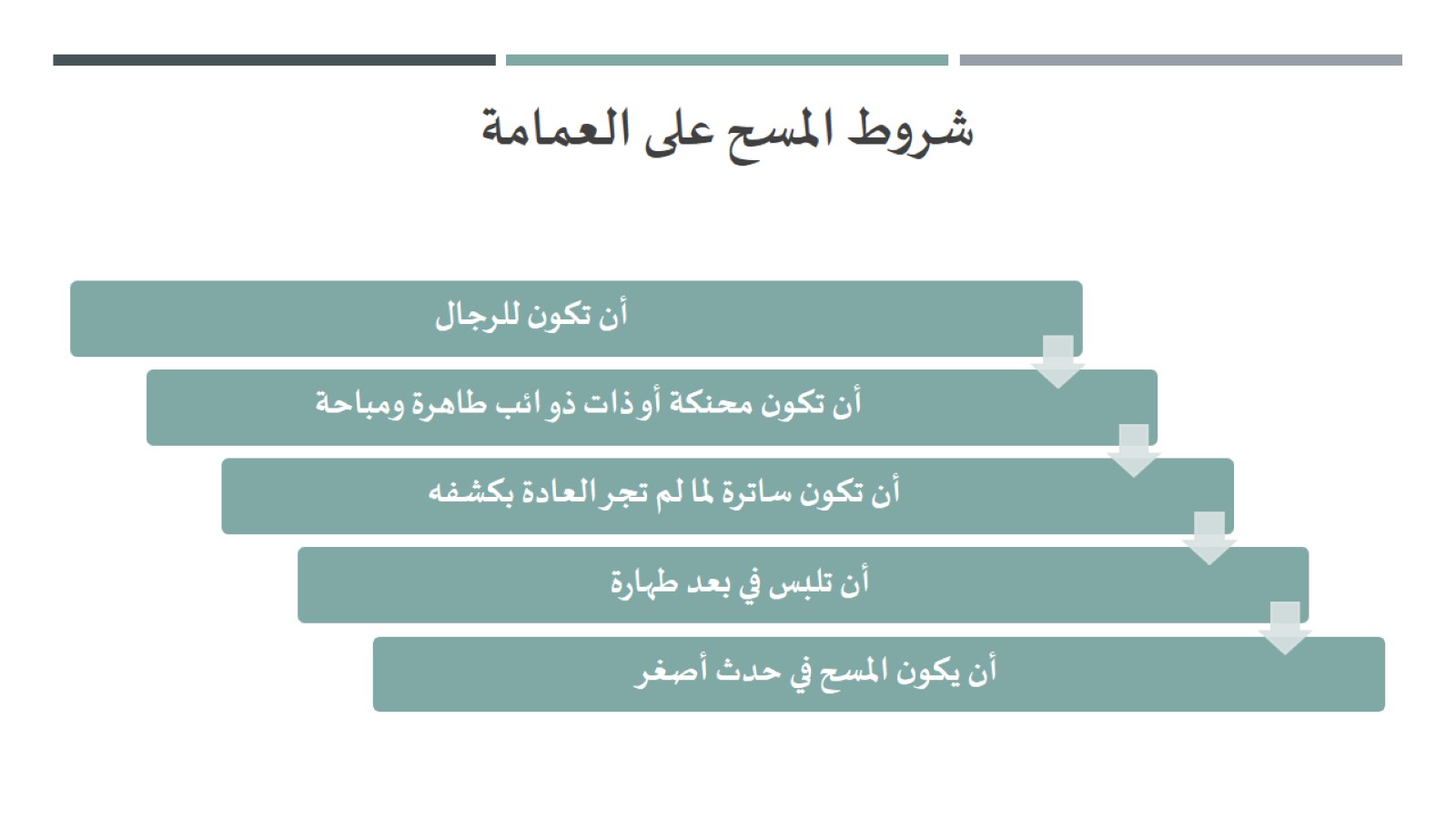 شروط المسح على العمامة
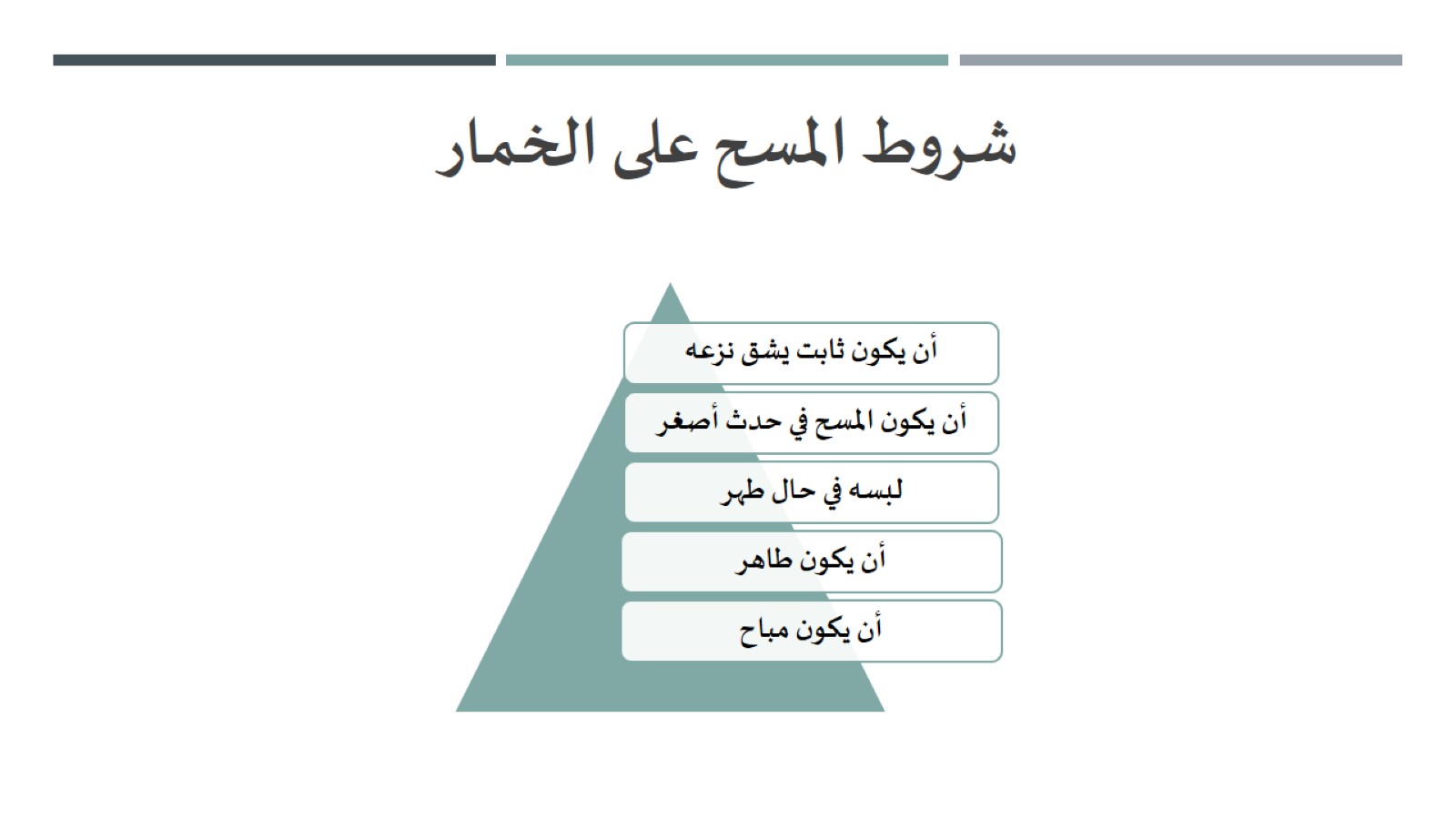 شروط المسح على الخمار
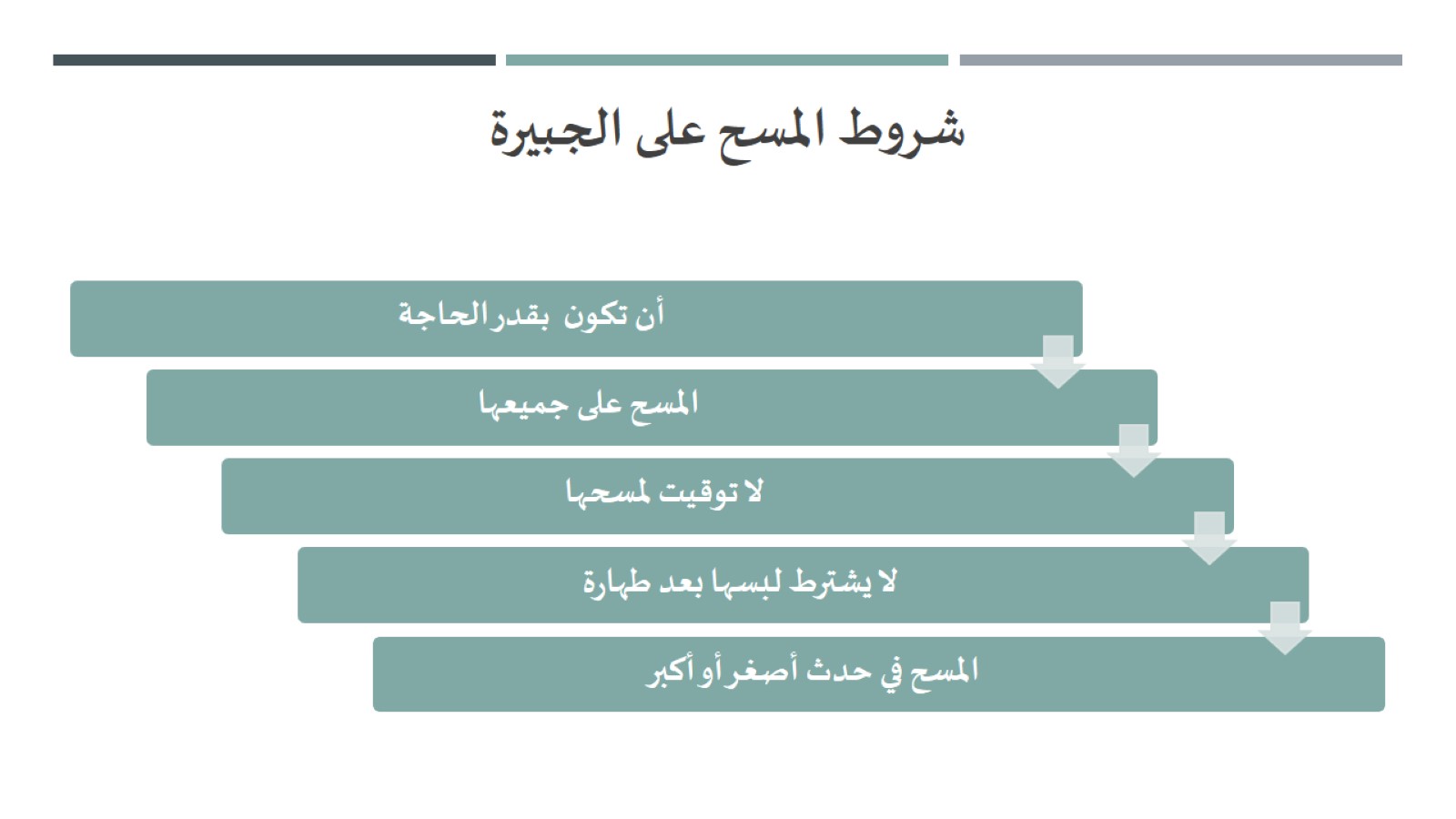 شروط المسح على الجبيرة
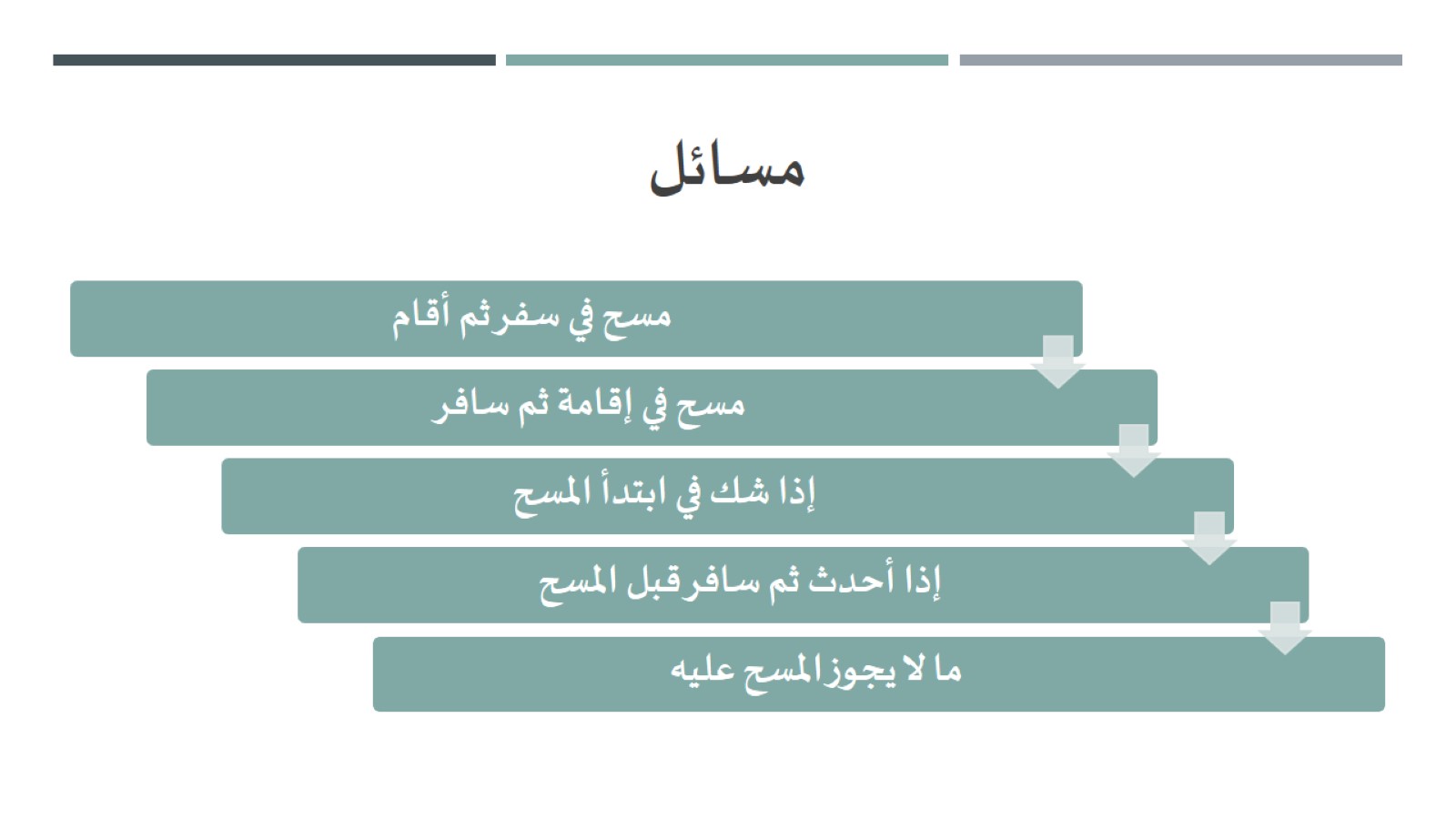 مسائل
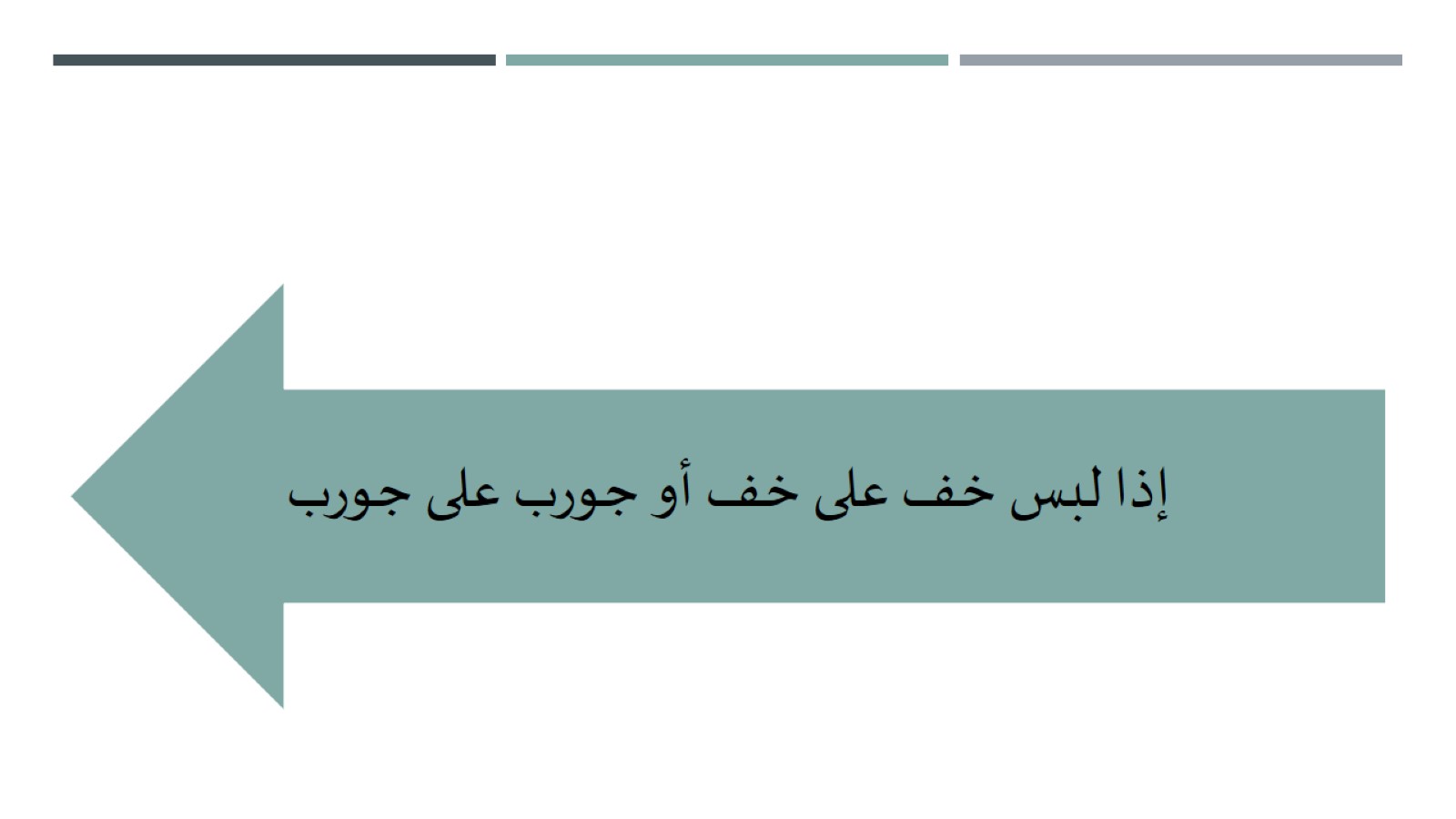 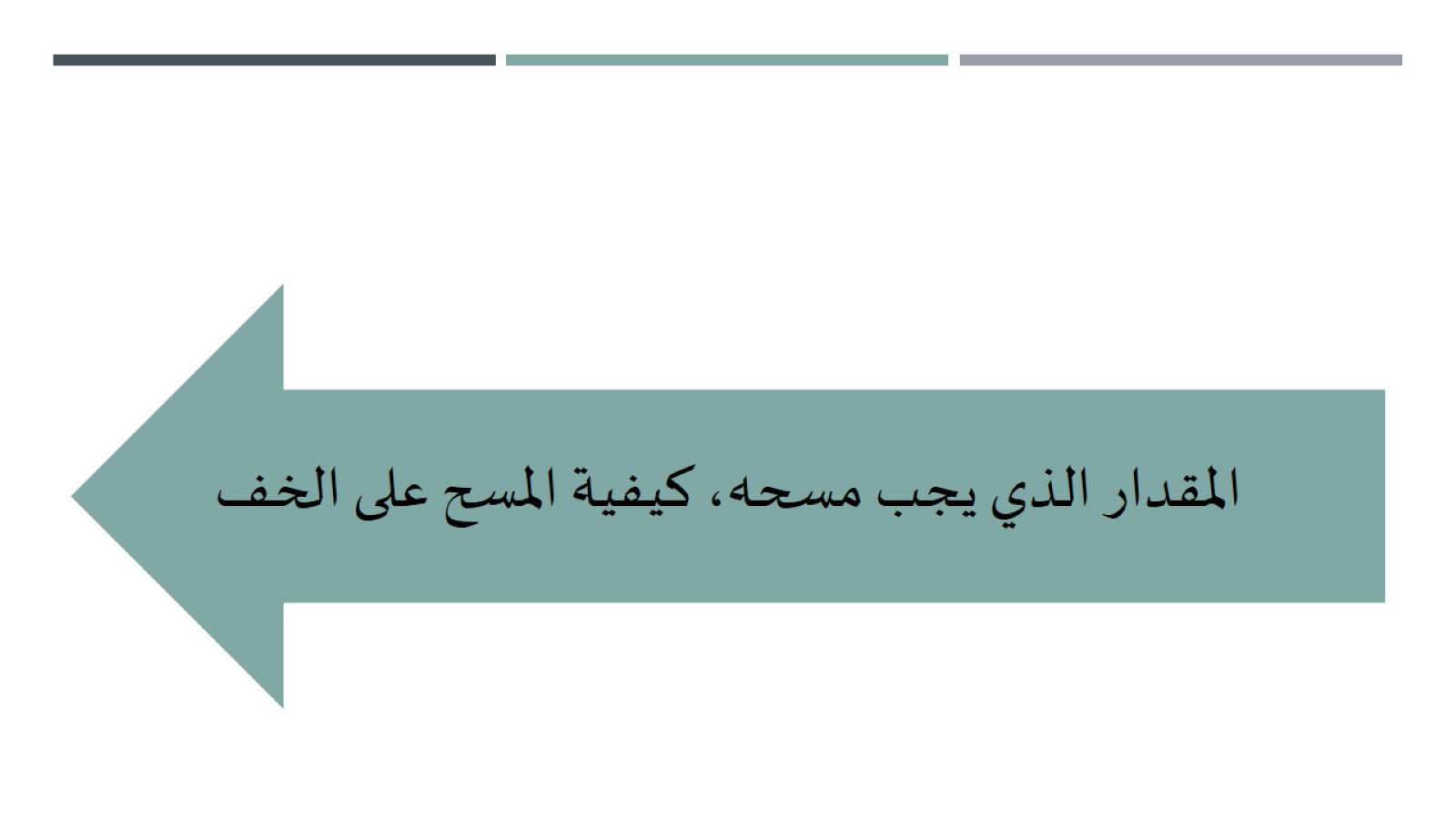 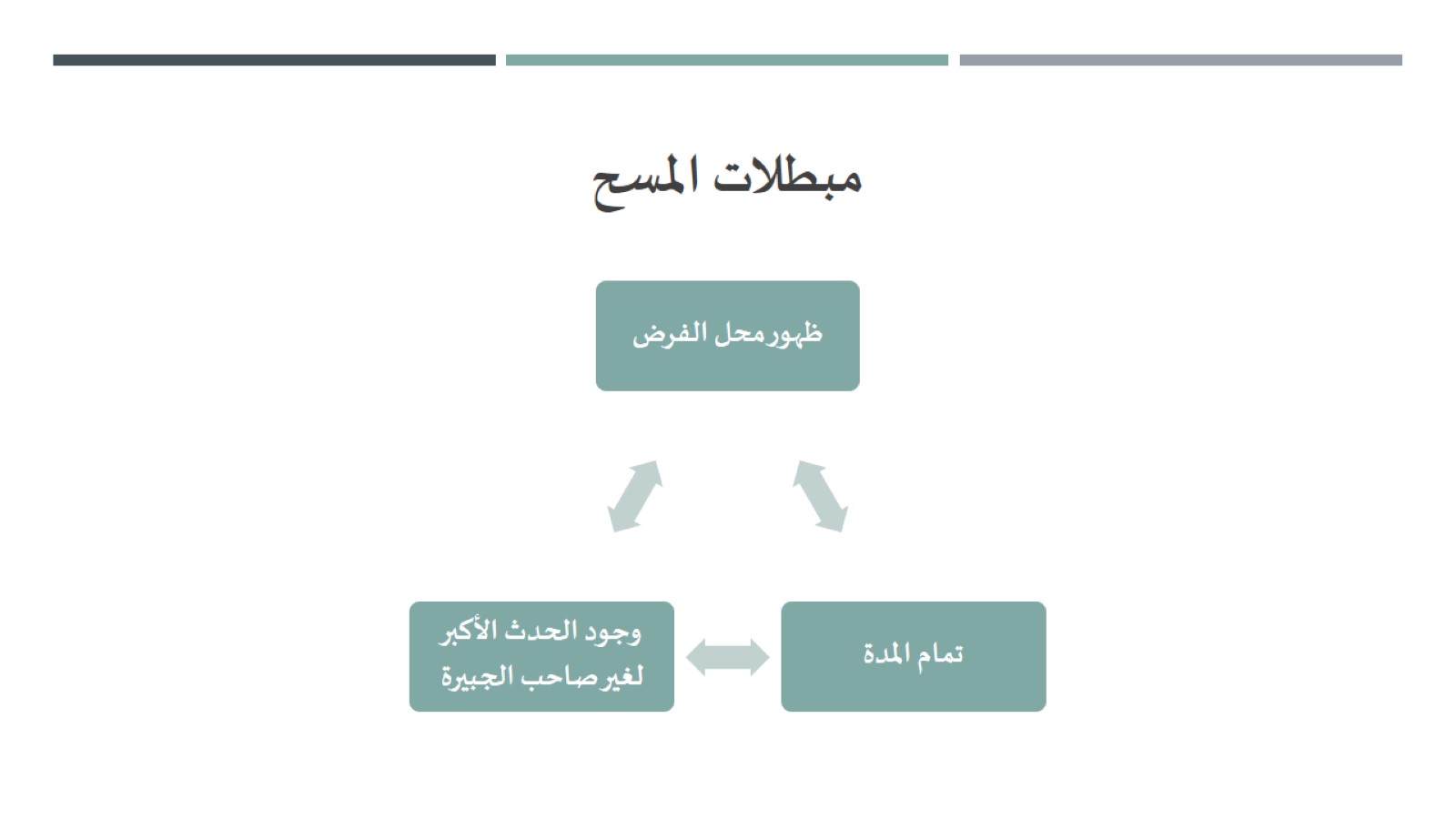 مبطلات المسح
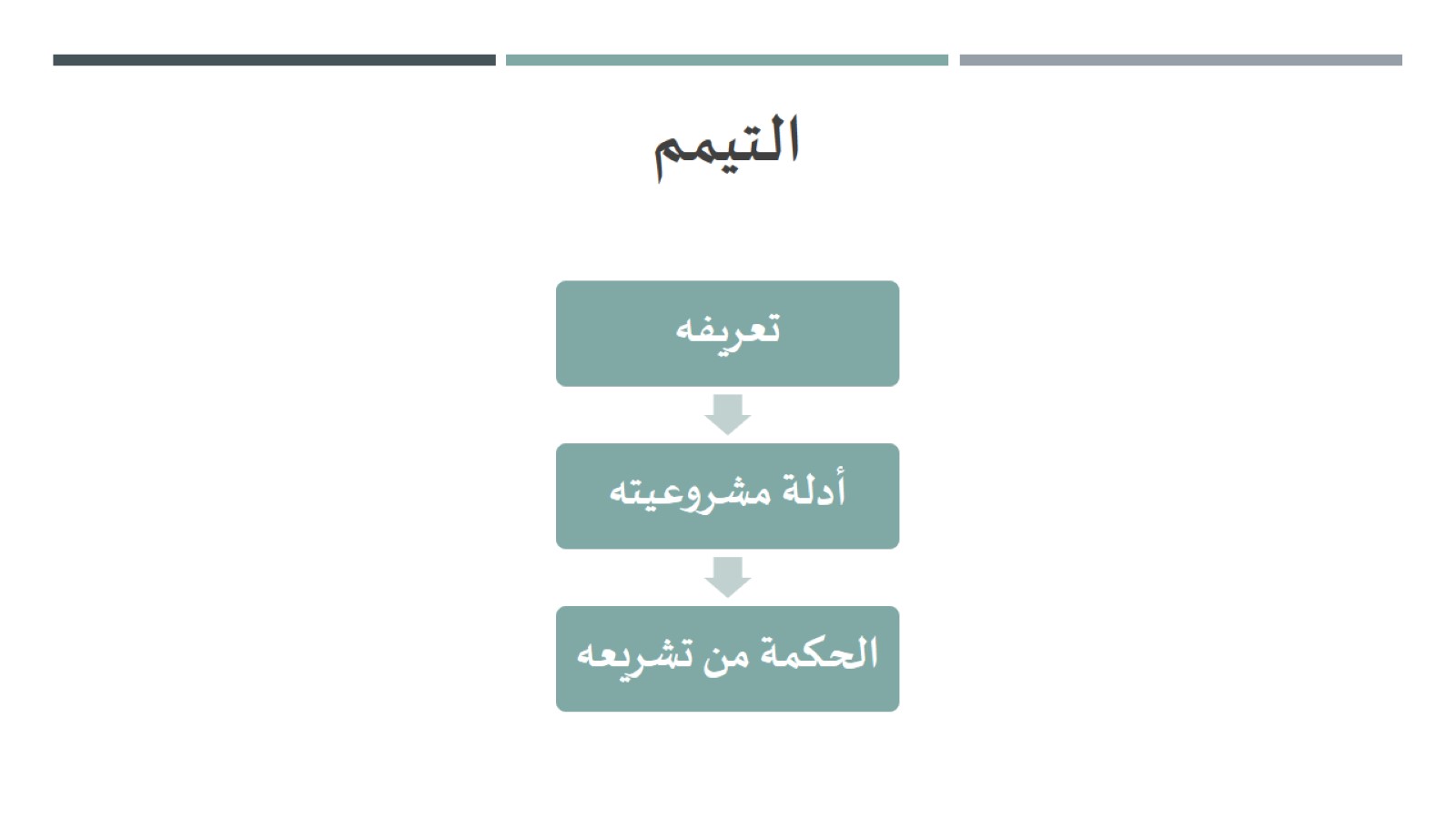 التيمم
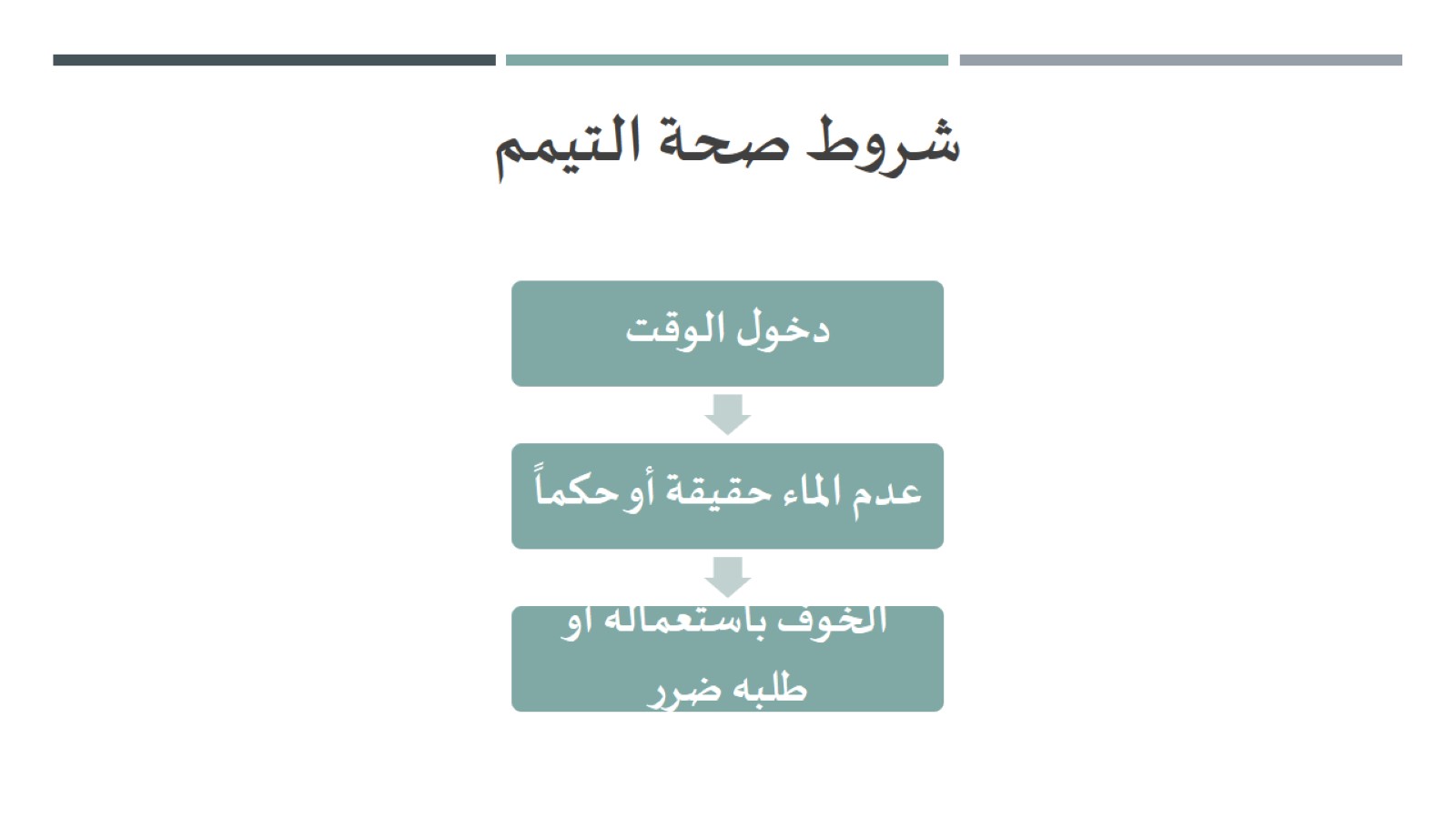 شروط صحة التيمم
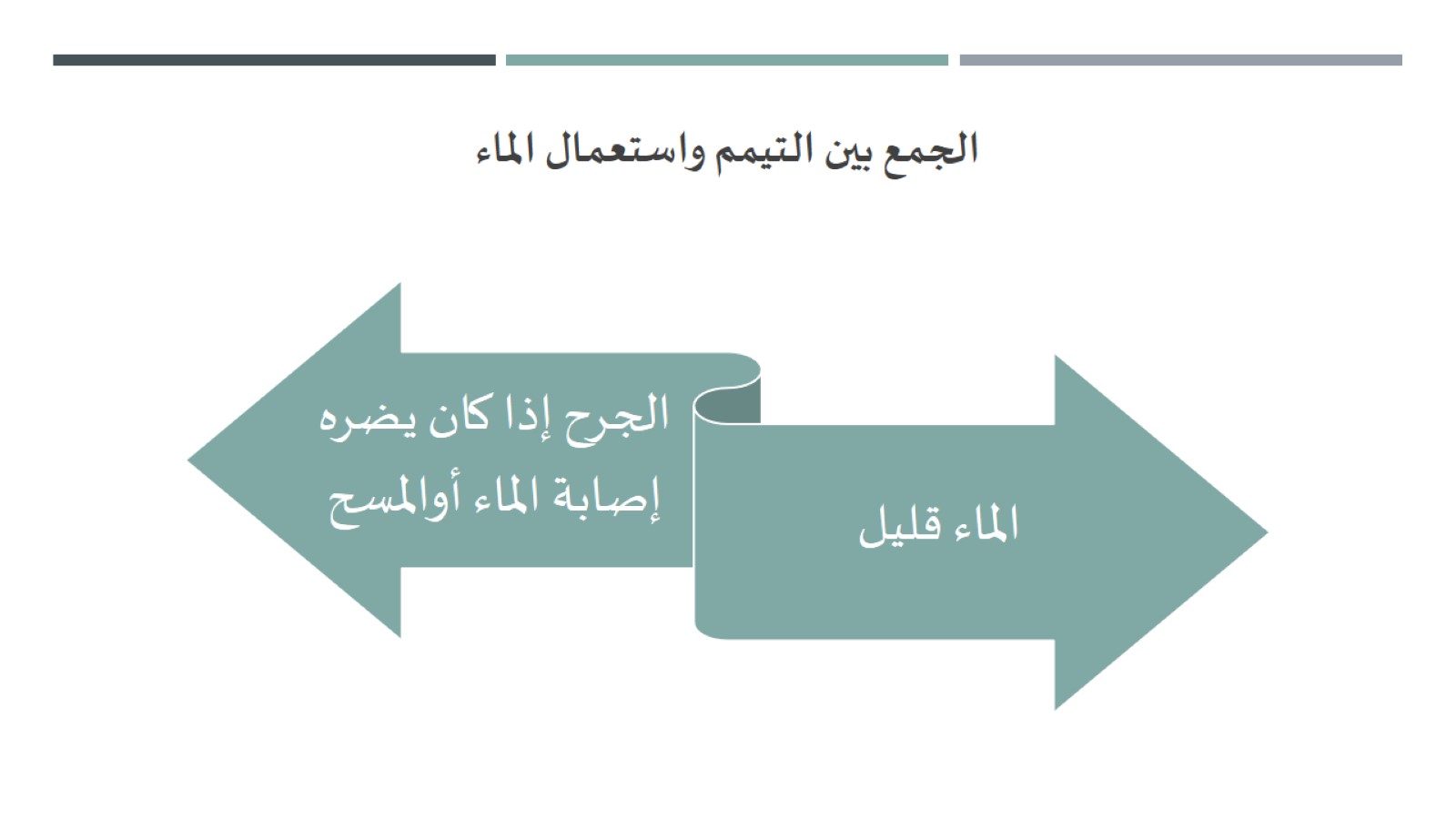 الجمع بين التيمم واستعمال الماء
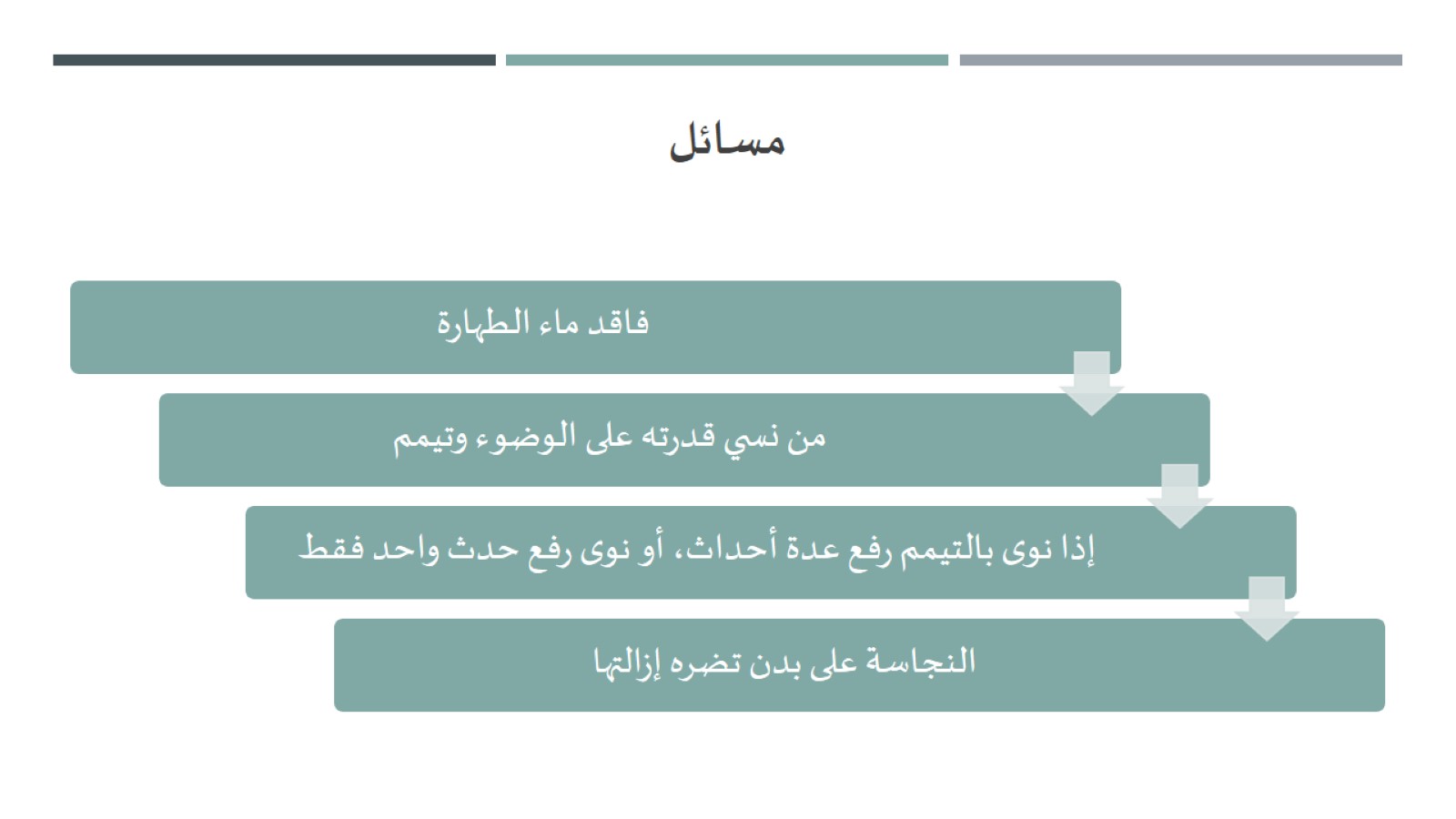 مسائل
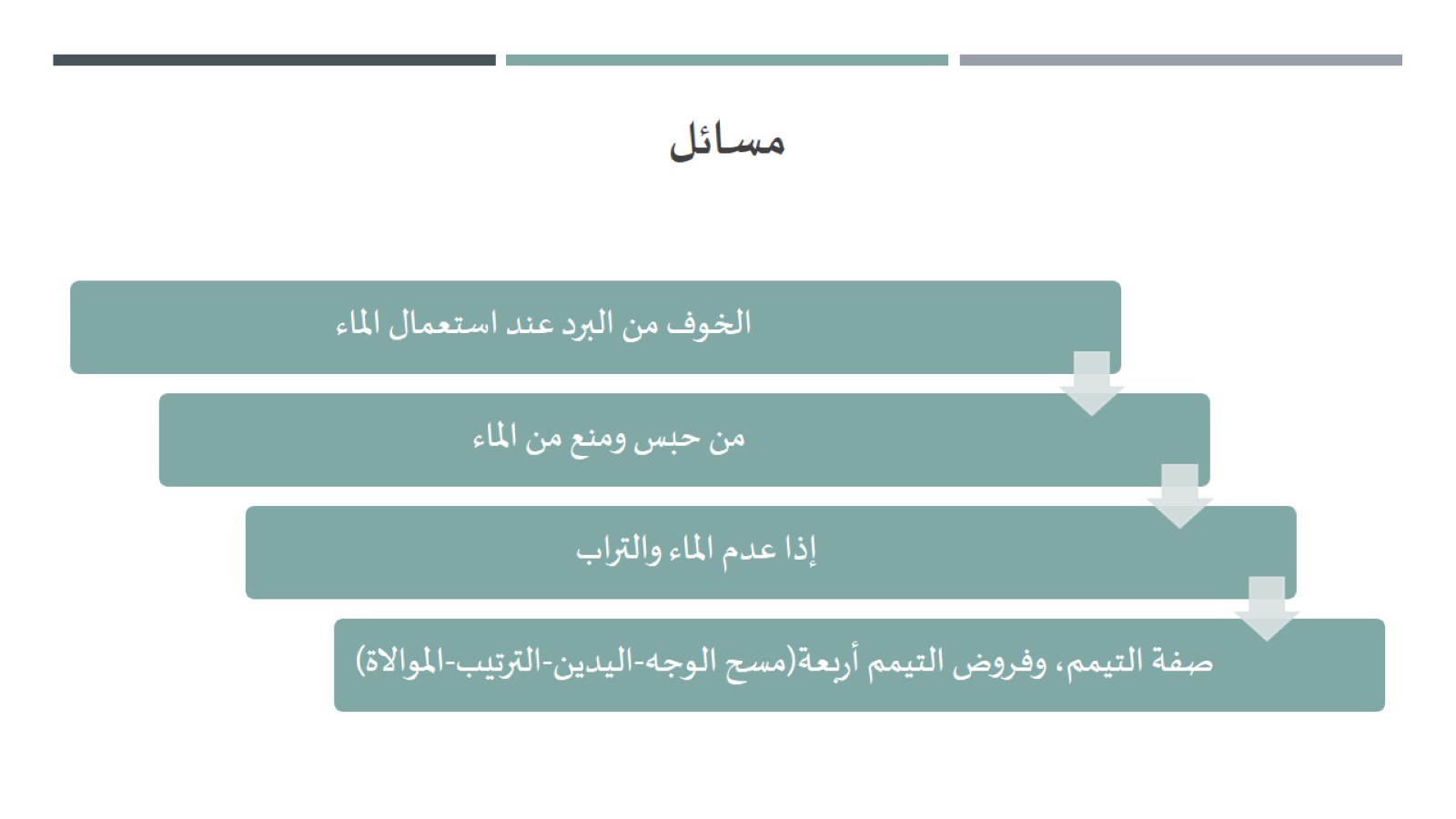 مسائل
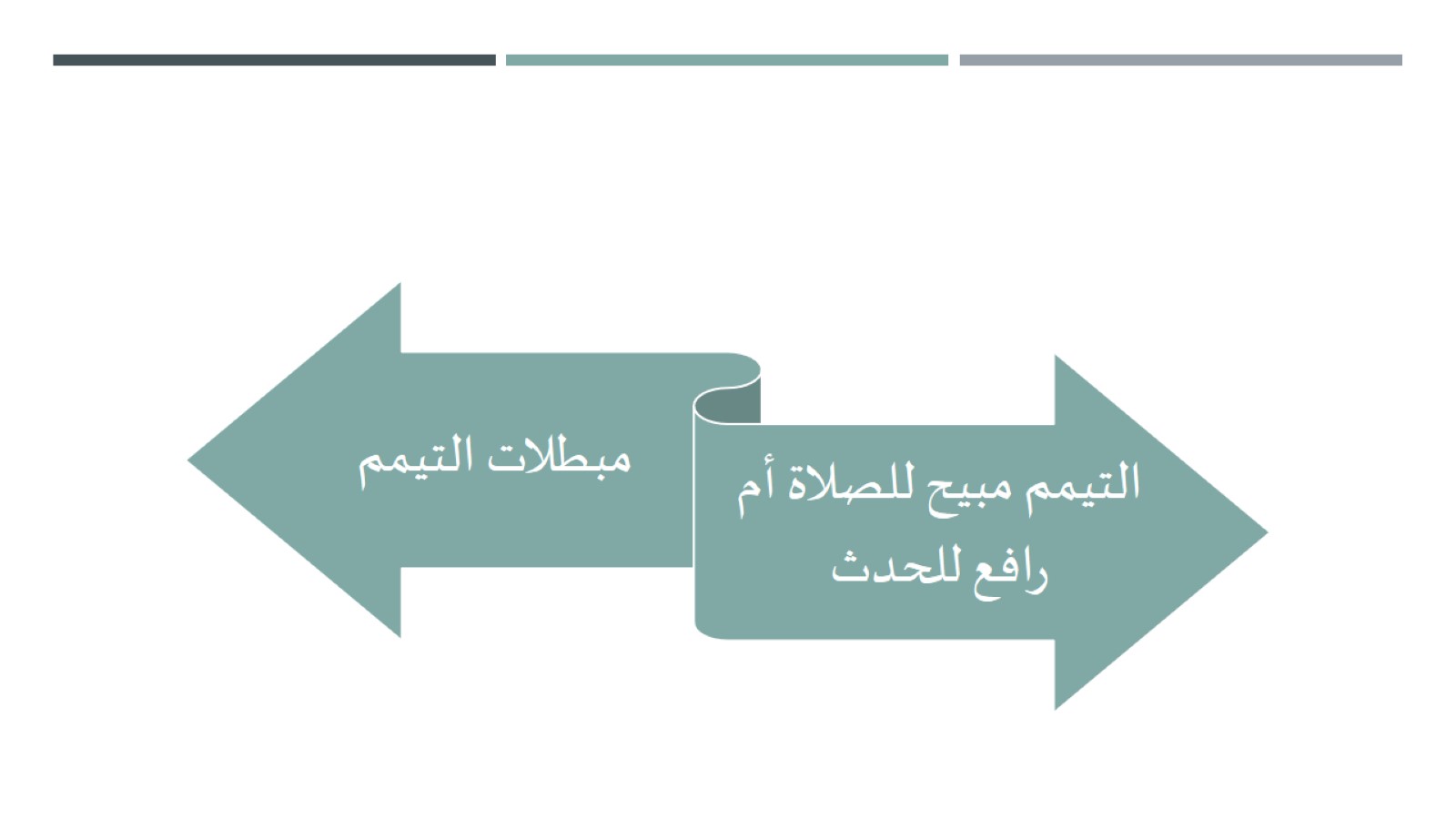